СЕРГИЕВ ПОСАД В ЗАДАЧАХ
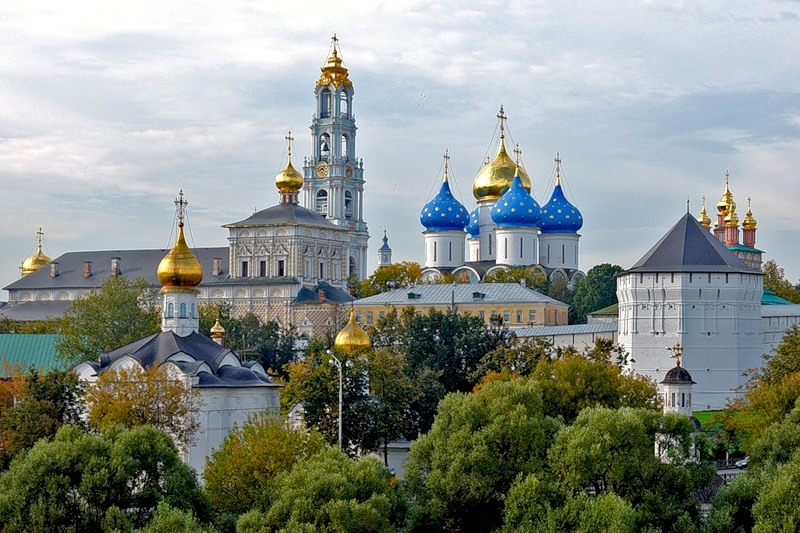 Составитель: Спириденко Наталья Вячеславовна, учитель начальных классов МБОУ «Гимназия № 5 г. Сергиева Посада»
Проблема
Можно ли изучая математику,  знакомиться с  историей  своей малой   Родины, ее географическим  положением, достопримечательностями, культурой и спортом?
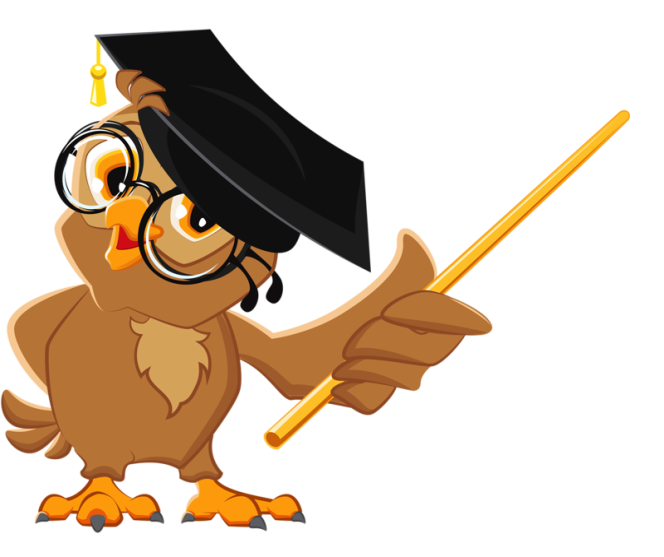 Цель
Составление текстовых задач для  установления взаимосвязи математики с практической жизнью человека и краеведческим материалом.
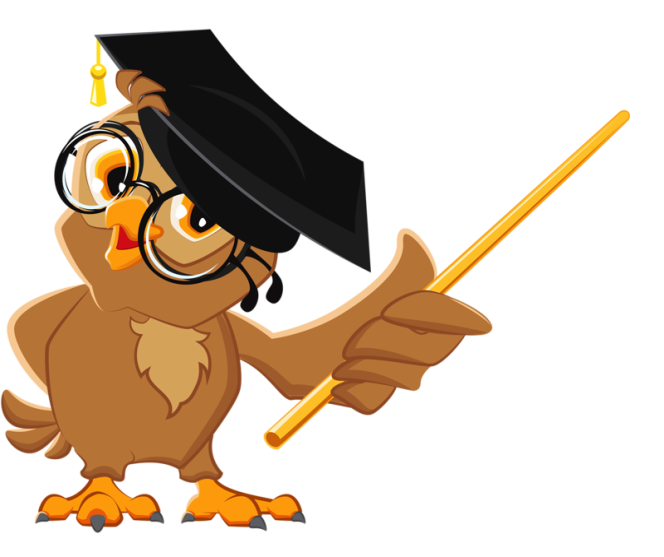 Задачи
1. Собрать материалы и изучить литературу по данной теме.
 2. Рассмотреть виды задач и  правила их составления.
 3. Разработать памятку для составления  задач.
 4. Составить сборник  задач с использованием  исторического  и краеведческого материала о Сергиевом Посаде.
ЗАДАЧА
ПРОСТАЯ
СОСТАВНАЯ
1 действие
2 действия и больше
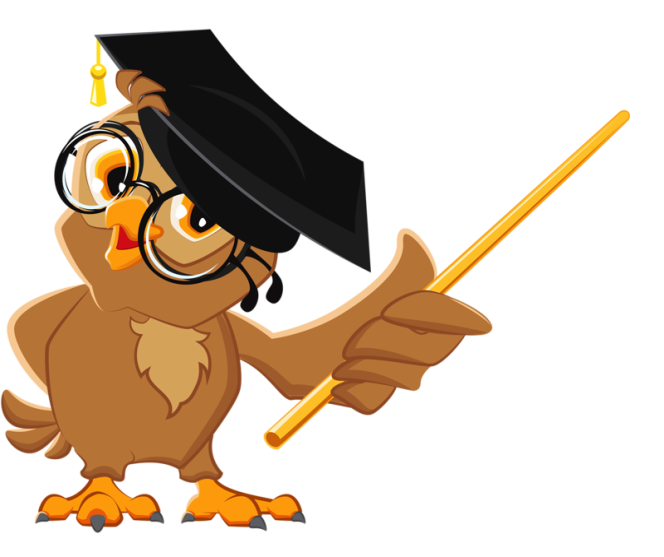 Составные задачи
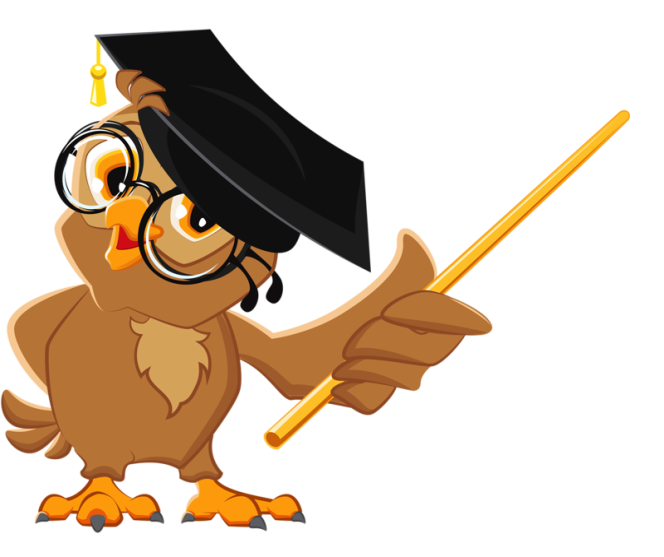 Составные части задачи
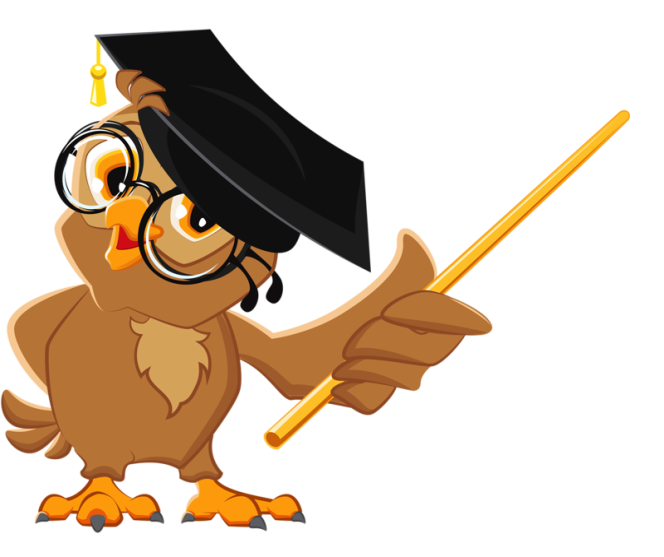 Авторские задачи
Сергиев Посад основан в 1782 году, сколько лет  будет городу в этом году? В каком году городу исполнится 250 лет?
1) 2023 – 1782= 241 (г.)
2) 1782 + 250 = 2032 (г.)
Ответ: 241 года исполнится городу в этом году, в 2032 году исполнится 250 лет.
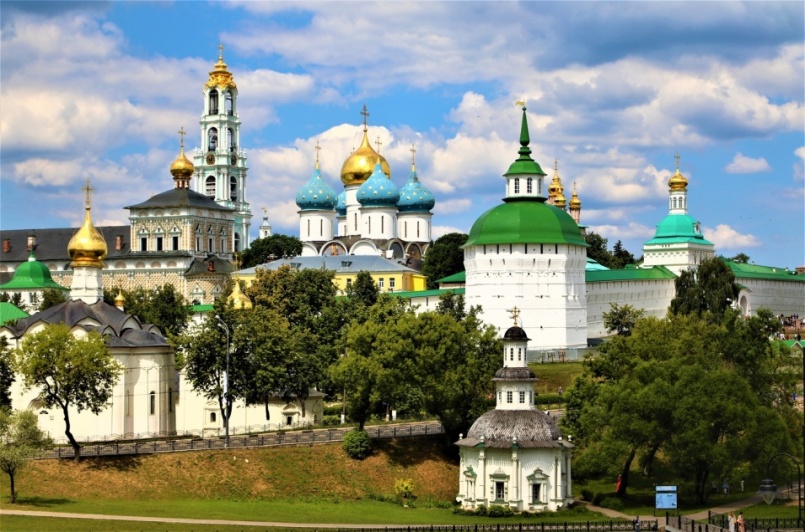 Авторские задачи
Длина реки Торгоши 42 км, протяжённость реки  Вондюги в 2 раза короче. Какая длина реки Пажи, если она на 9 км длиннее Вондюги?
1) 42 : 2 = 21 (км) – длина реки Вондюги.
2) 21 + 9 = 30 (км)
Ответ: 30 км длина реки Пажи.
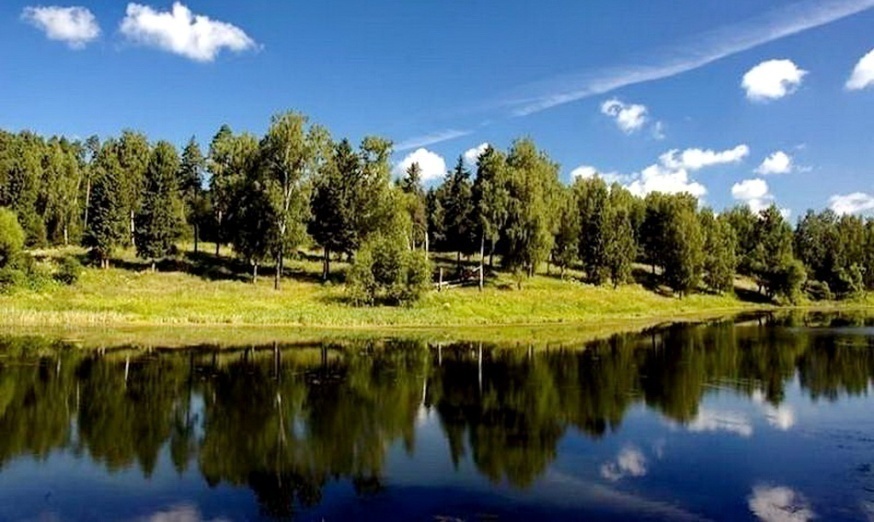 Авторские задачи
В Сергиевом Посаде и окрестностях зарегистрировано около 134 памятников истории и культуры. Под защитой всемирного культурного наследия Юнеско находится Троице-Сергиева Лавра, а это 12 храмов и соборов, 10 башен, 3 ворот, 9 корпусов и 8 других объектов. Сколько памятников истории и культуры не находятся под защитой Юнеско?
134 – 12 – 10 – 3 – 9 – 8 = 92  (п.)
Ответ: 92 памятников истории и культуры не находятся под защитой Юнеско.
Авторские задачи
От Гефсиманского Черниговского скита, расположенном на расстоянии 3 км от Троице-Сергиевой Лавры вышли навстречу два туриста. Один двигался со скоростью 55 м/мин, другой 45 м/мин. Через сколько минут они встретились?
1) 55 + 45 = 100  (м/мин) – скорость сближения
     3 км = 3000 м
 2) 3000 : 100 = 30 (мин)
Ответ:  через 30 минут встретились два туриста.
Авторские задачи
Билет в музей игрушки в будние дни взрослому стоит 250 руб., для детей и школьников 120 руб. Дети до 4 лет посещают музей бесплатно. Сколько нужно заплатить семье из 4-х человек, двое из которых взрослые, один школьник и ребёнок 3-х лет?
1) 250 • 2 = 500 (руб.) – заплатили за взрослых
 2) 500 + 120 = 620 (руб.)
Ответ:  620 рублей заплатила семья.
Авторские задачи
В зале кинотеатра «Космик»  торгового центра «Капитолий» 7 рядов по 15 мест. Сколько мест в двух таких залах?
1) 15 • 7 = 105 (мест) – в одном зале
 2) 105 • 2 = 210 (мест)
Ответ:  210 мест в двух залах кинотеатра.
Памятка
1. Выписать из исторической справки все числовые данные и установить зависимости между числами или выяснить, во сколько раз (на сколько) одно число отличается от другого.

2. Составить условие задачи в виде схемы, сформулировать условие и вопрос задачи.

3. Решить задачу выбранным методом или и записать ответ.
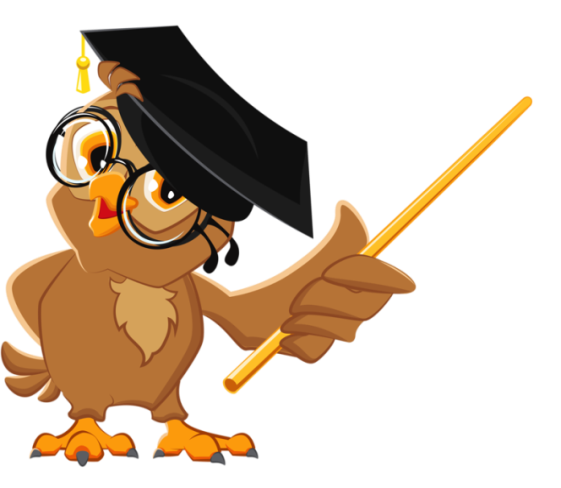 Сборник задач«Сергиев Посад в задачах»
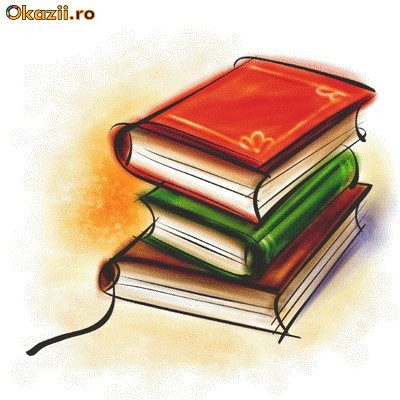 Рефлексия
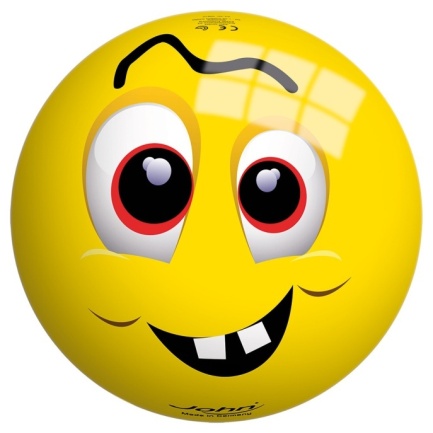 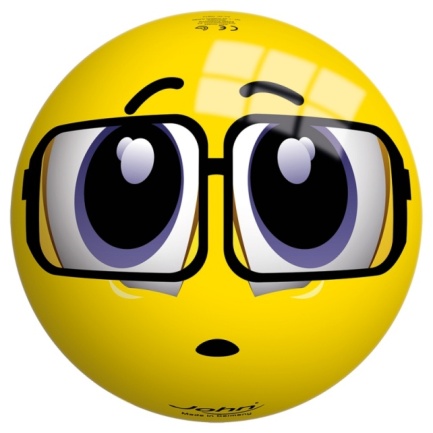 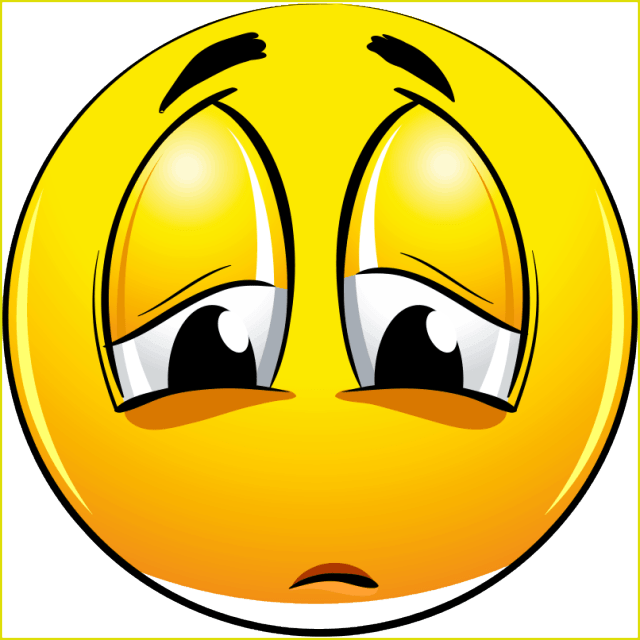 1. Понравилось ли работать в группе над проектом?
2. Что оказалось самым трудным?
3. Смогли ли решить проблему, поставленную на уроке?
4. Хотели бы продолжить работать над проектом?
Спасибо за внимание!